[Speaker Notes: Spørg eleverne: ”Hvad er rusmidler?”.
Vent på elevernes svar, inden du trykker videre på PowerPointen.]
[Speaker Notes: Fortæl eleverne, at dette undervisningsforløb handler om alkohol, hash og andre stoffer.]
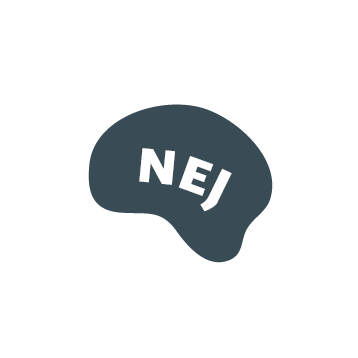 Er det lovligt at købe vodka i Føtex, hvis du er 17 år?
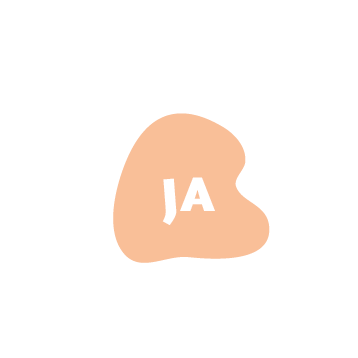 Er det lovligt at købe øl i Føtex,hvis du er 16 år?
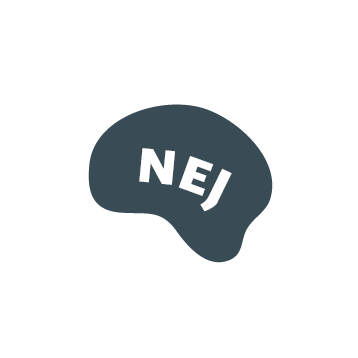 Er det lovligt at købe øl på en cafe, hvis du er 17 år?
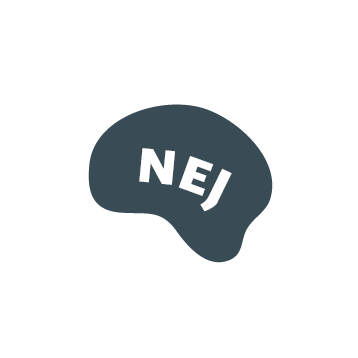 Er det lovligt at have hash til eget forbrug?
Kan man miste sit kørekort selv med meget små mængder kokain i blodet?
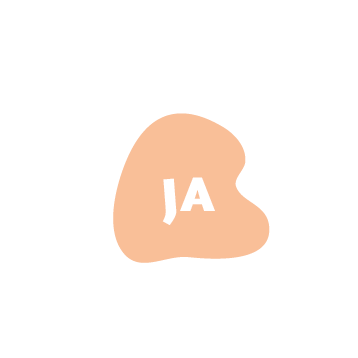 [Speaker Notes: Eleverne får uddelt røde og grønne papkort.
Eleverne svarer ”Ja” ved at række et grønt papkort i vejret, og ”Nej” ved at række et rødt papkort i vejret.]
•      Det er forbudt at sælge alkohol til unge under 16 år.
•      Det er forbudt at sælge stærkere alkohol med 16,5 % eller derover til unge under 18 år.
§ Hvad siger loven om alkohol?
§ Hvad siger loven om hash og andre stoffer? (narkotikalovgivningen)
•      Det er forbudt at indføre, udføre, sælge, købe, udlevere, modtage, fremstille, forarbejde og besidde stoffer.
•   Det er forbudt at sælge tobak til unge under 18 år.
•   Det er forbudt at sælge snus - uanset køberens alder.
•   Det er forbudt at sælge e-cigaretter med eller uden nikotin til unge under 18 år.
§ Hvad siger loven om tobak, snus og e-cigaretter?
[Speaker Notes: Del eleverne op i hold med ca. 4- 5 elever på hvert hold.
Uddel Elevopgaven: Prioritering af værdier.
Fortæl eleverne, at hver elev skal sætte kryds ved de 5 værdier, der er vigtigst for dem.]
[Speaker Notes: Fortæl eleverne, at de skal beholde deres besvarelse, hvis de ikke ønsker at få deres værdier læst op for klassen.
Tag besvarelserne fra hold 1.
Vælg en tilfældig besvarelse, som du læser op for klassen. Du læser altså de 5 værdier op, som er afkrydset i besvarelsen.
Nu skal de andre hold gætte, hvem fra hold 1, der har valgt de 5 værdier.
Gør det samme med de andre hold.]
Hvordan blev “fysisk helbred” prioriteret på jeres hold?
Hvem prioriterede fysisk helbred?
Hvordan blev “psykisk helbred” prioriteret på jeres hold? 
Hvem prioriterede psykisk helbred?
[Speaker Notes: Opfølgning:
Det skulle gerne blive synligt, at fysisk og psykisk helbred er vigtigt for næsten alle.
Ellers må du fortælle, at fysisk og psykisk helbred ofte er fundamentalt for at opnå og nyde de andre værdier.]
Alkohol er et giftstof, som påvirker de fleste af kroppens organer.
▸ kræftsygdomme
▸ mavetarmssygdomme
▸ hjertekarsygdomme
▸ leversygdomme
Øget risiko for nedsat åndedrætsfunktion og kræft i luftvejene.
Brug af stoffer kan have alvorlige sundhedsmæssige konsekvenser.
▸ død på grund af overdosis 

Derudover kan det føre til
▸ hjerneskader
▸ hjerteproblemer
▸ lungesygdomme
[Speaker Notes: Spørg eleverne: ”Hvordan tror I, at alkohol, hash og andre stoffer kan påvirke fysisk helbred?”
Vent på elevernes svar, inden du trykker videre på PowerPointen.
-Drikker man meget og ofte, øger man risikoen for at udvikle en række sygdomme, herunder kræftsygdomme, mavetarmssygdomme, hjertekarsygdomme, leversygdomme
-Brug af stoffer kan have alvorlige sundhedsmæssige konsekvenser, herunder død på grund af overdosis. Derudover kan det føre til hjerneskader, hjerteproblemer og lungesygdomme]
Længere tids overforbrug øger risikoen for:
▸ depression
▸ angst
▸ hyppigste årsager til selvmord i Danmark
risiko for afhængighed
▸ øget risiko for psykose
▸ dårligere motivation
▸ dårlig koncentration
▸ dårlig hukommelse
Hash gør det svært at tage en uddannelse.
Brug af stoffer kan føre til misbrug, afhængighed og
Psykiske lidelser:
▸ depression
▸ angst og psykose
Sociale problemer:
▸ hjemløshed
▸ arbejdsløshed
▸ ingen uddannelse
▸ familieproblemer
[Speaker Notes: Spørg eleverne: ”Hvordan tror I, at alkohol, hash og andre stoffer kan påvirke psykisk helbred?”
Vent på elevernes svar, inden du trykker videre på PowerPointen.
Det kan være en god ide at forklare følgende begreber: depression, afhængighed, motivation, koncentration og psykose.]
https://youtu.be/xJk_HOXe6xE
Du er til fest og bliver tilbudt alkohol eller stoffer, men du har ikke lyst.
Du kan sige fra ved at:
▸ Sige det lige ud og enkelt: Nej tak!
▸ Snakke om noget andet: Nej tak! Skal vi ikke spille pool?
▸ Give en grund: Nej tak, det er vigtigt, at jeg er frisk i morgen.
▸ Gå din vej: Gå væk fra dem, der evt. presser dig.
▸ Gentage: Blive ved med at sige nej, til du ikke bliver spurgt længere.
▸ Blive væk næste gang: Undgå situationen, hvor du føler dig presset til at gøre noget, som du ikke har lyst til.
[Speaker Notes: Gennemgå PowerPointen.
Du skal ikke spørge eleverne denne gang.]
Du er til fest og bliver tilbudt alkohol eller stoffer, men du har ikke lyst.
Skriv jeres svar på kortet.
Spørgsmål:
1.    Hvor er det mest sandsynligt, at I møder en person, der vil tilbyde jer alkohol, hash eller andre stoffer?
2.   Hvordan kan I sige fra i den slags situationer?
3.     Tal om fordele og ulemper ved at sige fra på forskellige måder.
Hvert hold får 2 ”Sig fra” kort.
1.    Skriv 1 spørgsmål på hvert kort, hvor I lægger pres på en ven i forhold til at drikke alkohol, ryge hash eller tage andre stoffer.
2.     Hvert hold sender deres 2 ”Sig fra” kort med spørgsmål til et andet hold.
3.    Det andet hold skal skrive et svar under hvert spørgsmål. Det skal være et svar, hvor man siger fra i forhold til vennernes pres.
4.     ”Sig fra” kortene hænges op i klassen.
5.     Gå rundt og læs spørgsmål og svar.
6.     Vælg det bedste svar ved at skrive dit navn på papkortet. Man kan ikke stemme på sit eget hold.
[Speaker Notes: Eleverne inddeles i grupper- ca. 4 elever i hver gruppe.
Efter udvælgelsen taler du med eleverne om, hvorfor de synes, at nogle af svarene var bedre end andre.]
[Speaker Notes: Du samler op på hele undervisningsforløbet og spørger eleverne, om de har spørgsmål.
Hvis eleverne har spørgsmål, som du ikke kan svare på, kan I evt. gå på nettet sammen.
Brug Sundhedsstyrelsens hjemmeside (link til siden på næste slides)]